热
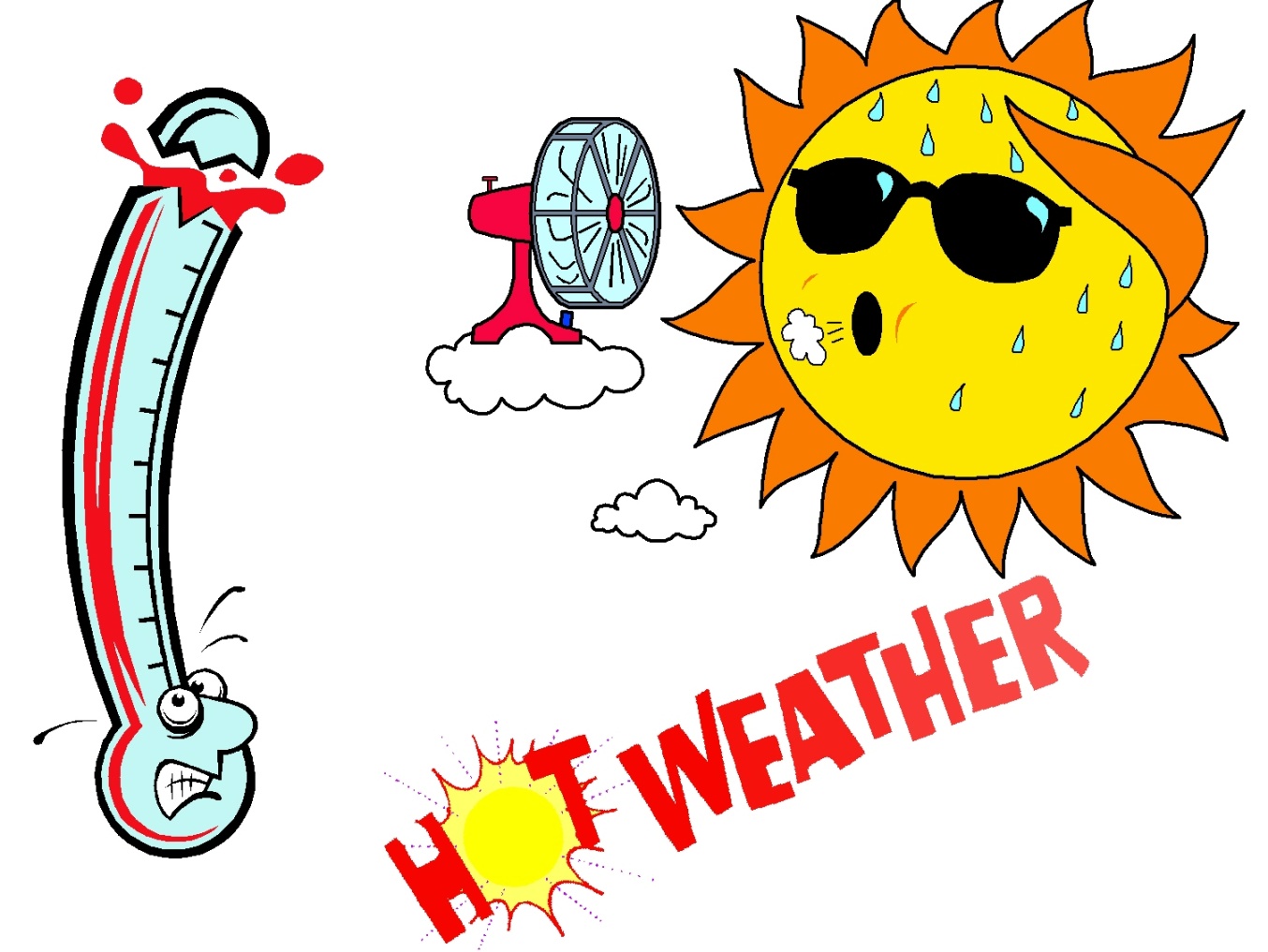 冷
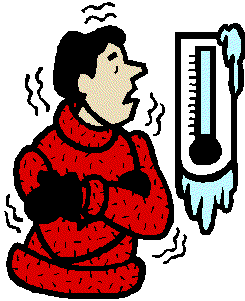 风
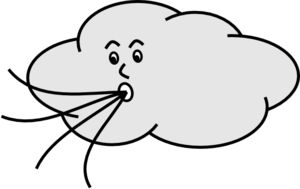 雨
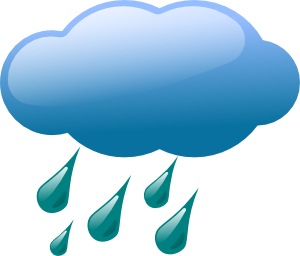